GOSAT-GW (Global Observing SATellite for Greenhouse gases and Water cycle)
TANSO-3 (Total Anthropogenic and Natural emissions mapping SpectrOmeter-3)
Project: NIES, funded by MoE-Japan
Development: JAXA, Mitsubishi Electric
Expected Launch: FY2023 (Apr 2023 – Mar 2024)
Lifetime: 7 yrs
Orbital altitude: 666 km
Sensor: grating imaging spectrometer
Band: VIS, NIR 0.7, SWIR 1.6 um
Species: CO2, CH4, NO2 
Swath: 911 km/90 km
Spatial resolution: 10 km/1-3 km
Global coverage: 3 days
Local time: 13:30
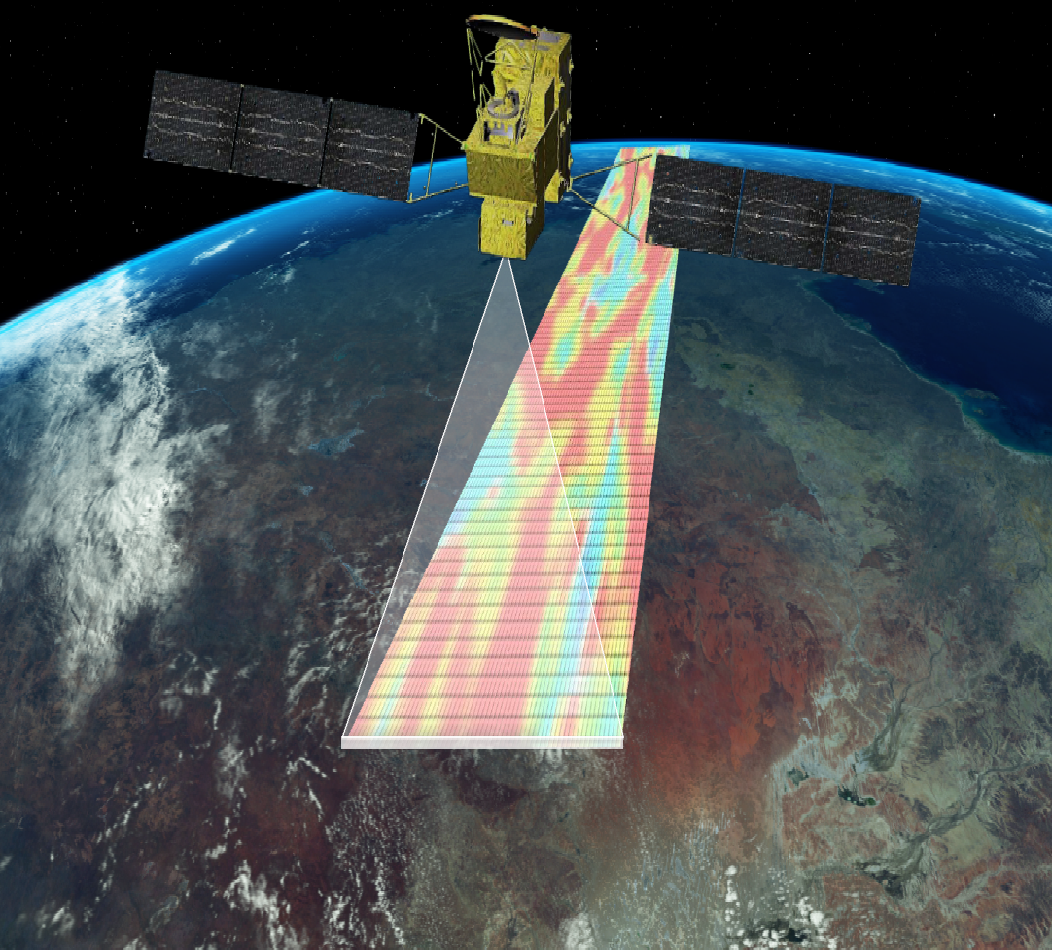 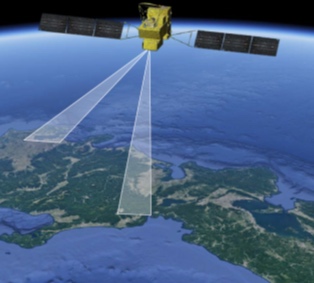 Wide swath - push broom
Narrow swath - pointing
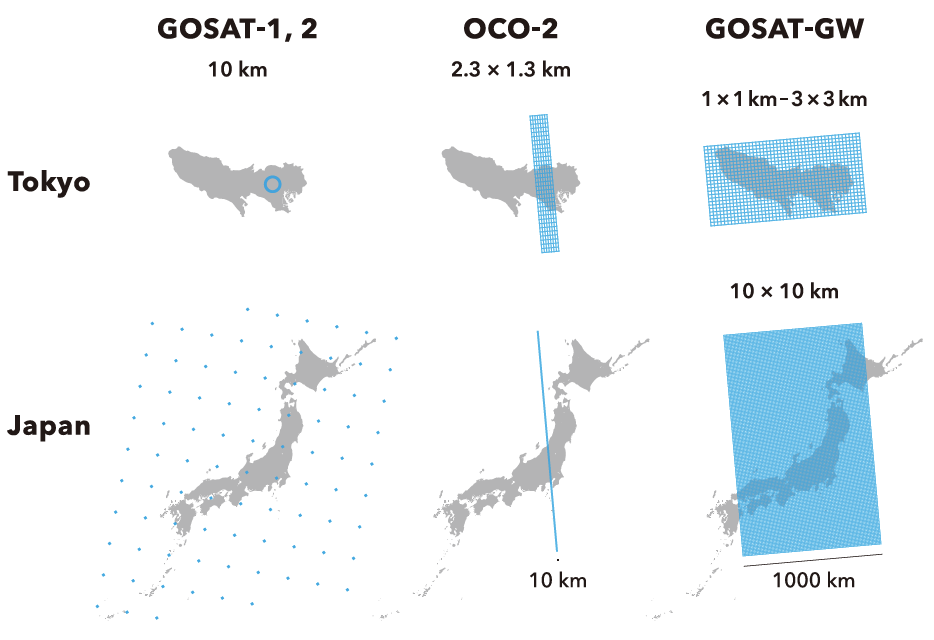 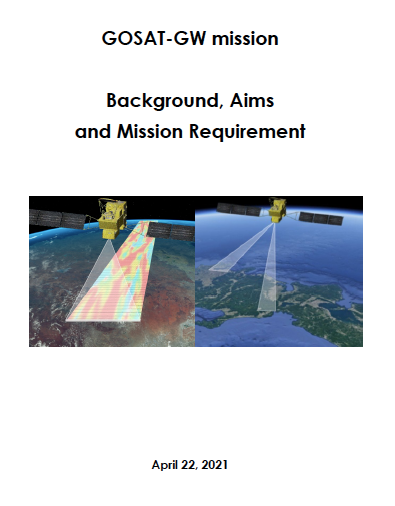 Mission Requirements  
Monitoring of monthly average concentrations of global atmospheric GHGs
Verification of country-specific anthropogenic GHG emissions
Identification/monitoring of large-scale emission sources (e.g. point sources)
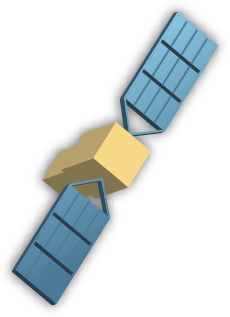 Co-leads: 
Tsuneo Matsunaga (Project Management)
Hiroshi Tanimoto (Science & Application)
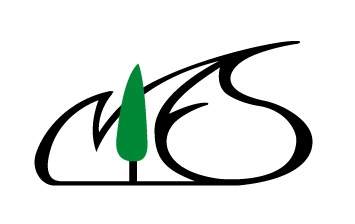 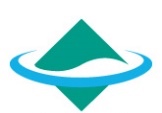 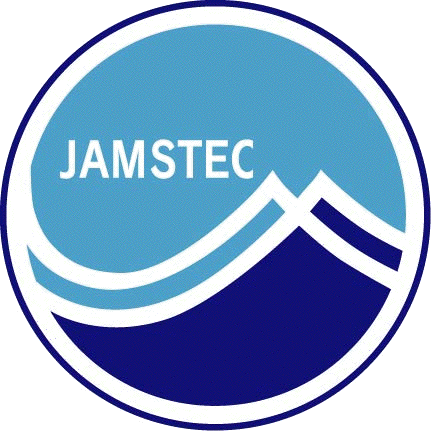 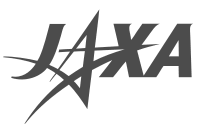 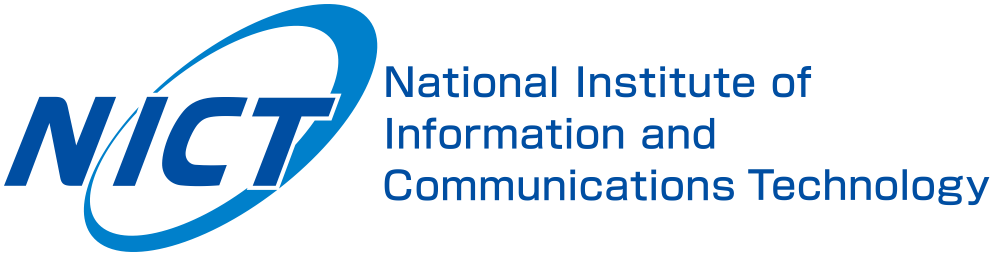 NO2 obs. helps identify/quantify anthrop. CO2 emissions
Fujinawa, Kuze, Suto, Shiomi, Kanaya, Kawashima, Kataoka, Mori, Eskes, Tanimoto, Geophys. Res. Lett., 2021. 
“First Concurrent Observations of NO2 and CO2 from Power Plant Plumes by Airborne Remote Sensing”
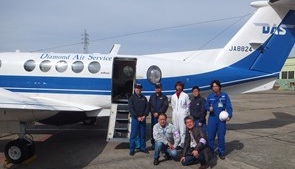 NO2 VCD
XCO2
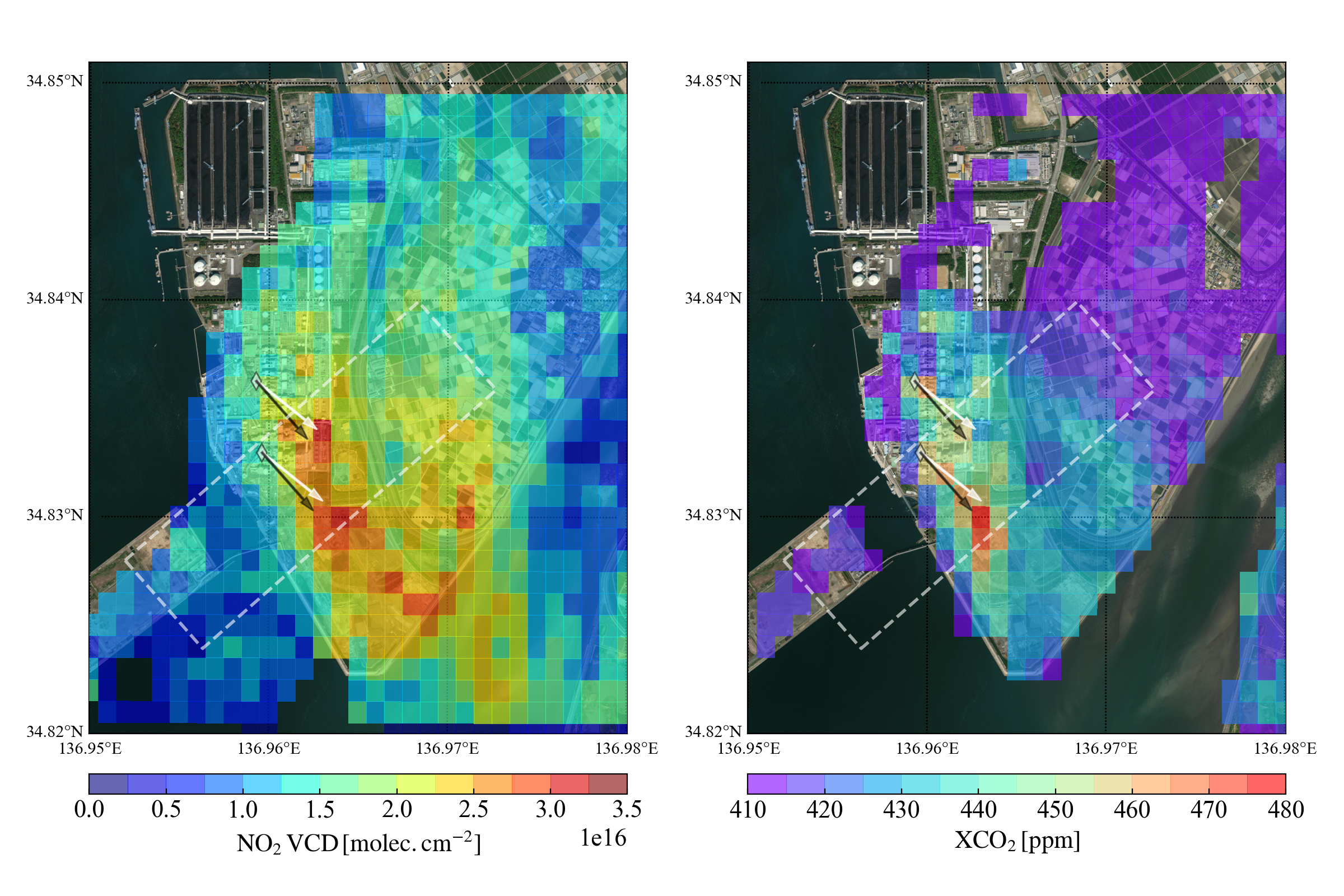 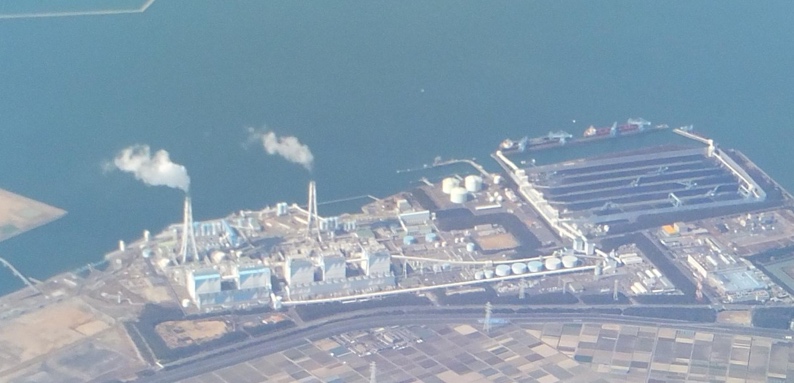 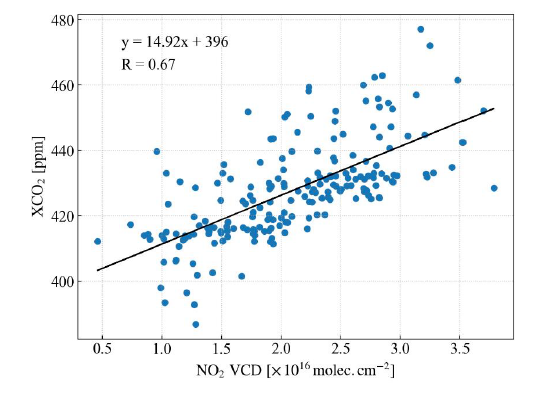 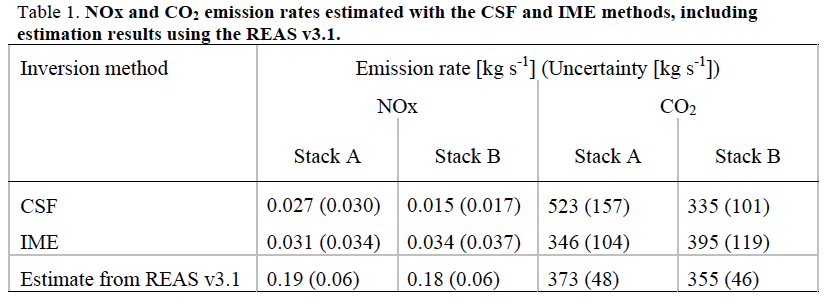 CO2
NOx
XCO2
Top-down
Bottom-up
within 11-67%
within 80%
NO2 VCD